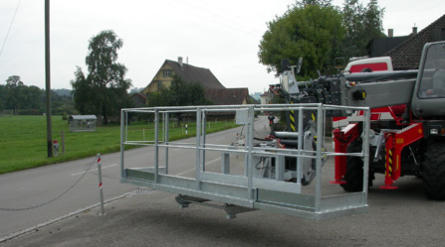 7. ERFA-Sitzung VSAA – SuvaAuszug aus der Präsentation
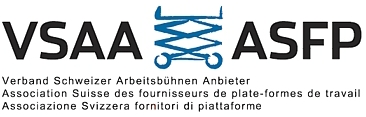 Anton Ernst04. November 2022; Suva Rösslimatt Luzern
Vollzug Ausbildung
2
12.01.2023
ERFA-Sitzung VSAA - Suva
Vollzug Ausbildung
Feststellung:

Treffen wir auf der Baustelle Mitarbeiter an, die uns bestätigen, dass sie entsprechend instruiert und ausgebildet sind und dies mit einen Ausweis oder Ausbildungsnachweis / Ausbildungsbestätigung vor Ort bestätigen.

Keine Massnahme:
Feststellung:

Treffen wir auf der Baustelle  Mitarbeiter an, die uns bestätigen, dass sie entsprechend instruiert und ausgebildet sind, aber vor Ort der Nachweis fehlt!


Massnahme:
In der Regel;
Bestätigung mit 	Rückmeldung "Ausbildungsnachweis"
3
12.01.2023
ERFA-Sitzung VSAA - Suva
Vollzug Ausbildung
Feststellung:

Treffen wir auf der Baustelle Mitarbeiter an, welche nicht für dieses Arbeitsmittel ausgebildet sind und dass Arbeitsmittel aber sicher bedienen können!


Massnahmen:
Bestätigung mit der Aufforderung für die Umsetzung Ausbildung der MA mit einer First von 6 Monaten!
4
12.01.2023
ERFA-Sitzung VSAA - Suva
Vollzug mit nicht sicherer Bedienung
5
12.01.2023
ERFA-Sitzung VSAA - Suva
Vollzug mit nicht sicherer Bedienung
Feststellung
Treffen wir auf der Baustelle Mitarbeiter an, welche nicht für dieses Arbeitsmittel ausgebildet sind und dass Arbeitsmittel nicht sicher bedienen.

Massnahmen:Stopp,
Verfügung und Ermahnung
Mögliche Feststellungen die zu den Massnahmen führen:
- Manipulation z.B.Türe, Neigungssensoren etc.
Nicht bestimmungsgemässe Verwendung, z.B. Verwendung als Kran- Besteigen des Seitenschutz- Fehlendes Rückhaltesystem (Kat. 1B + 3B)- Fehlender Helm mit Kinnband (Kat. 1B + 3B)

Ausnahme
Bestätigung:
Bei fehlendem Schutzhelm mit Kinnriemen
6
12.01.2023
ERFA-Sitzung VSAA - Suva